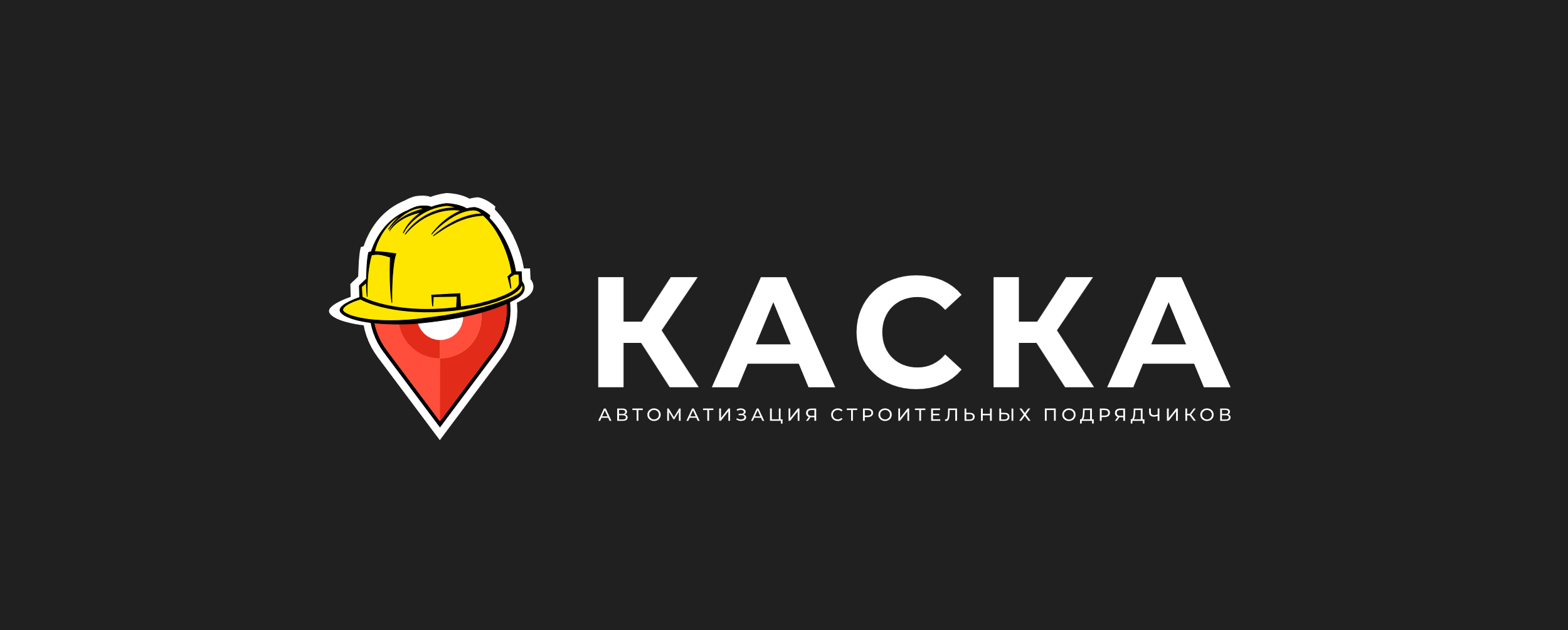 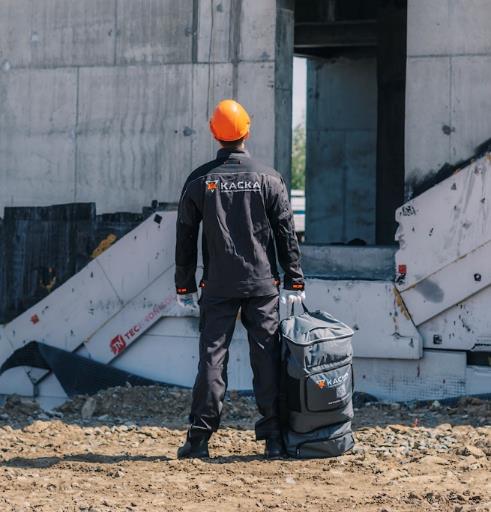 АГРЕГАТОР И 
ЦИФРОВАЯ ПЛАТФОРМА
Российская строительная неделя
[Speaker Notes: Добрый день…]
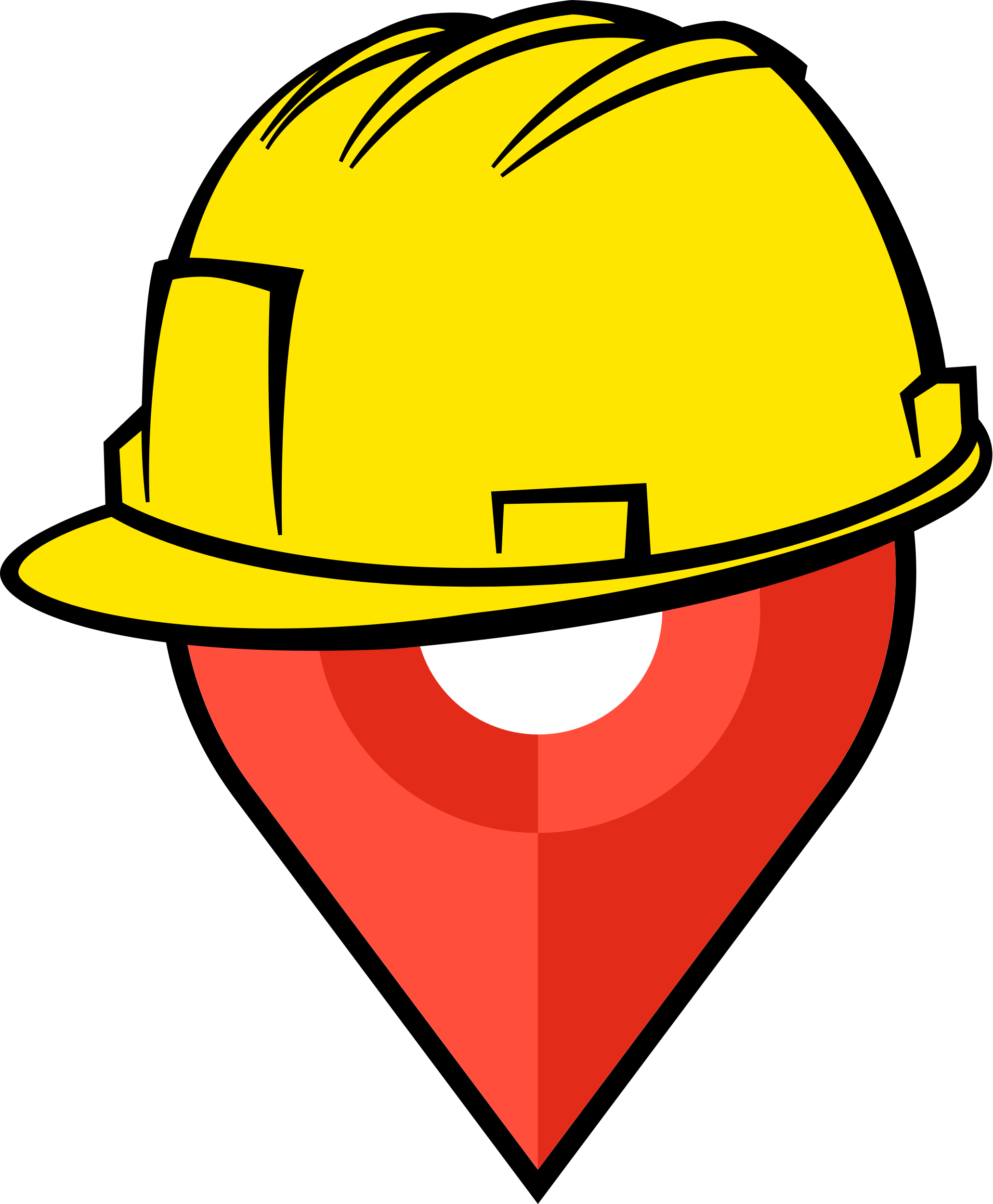 Проектная документация и BIM-модель, 
Технологическая карта с точками и результатами строительного контроля, 
Перечень используемых материалов, техники и инструмента, 
Плановые и фактические объемы в сметных расценках (ФЕР), 
Фактические фото и видео-материалы, 
Документация: наряд и акт выполнения работ.
Возможности
Цифровой Смарт-подряд
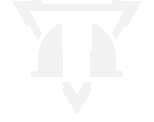 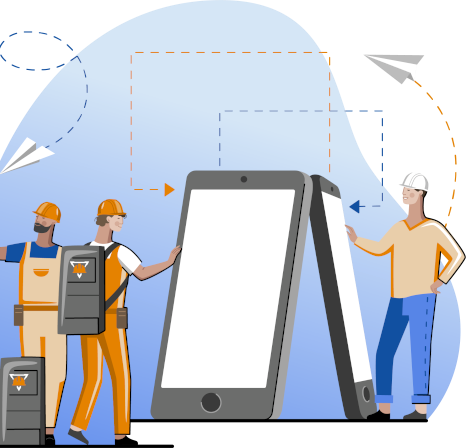 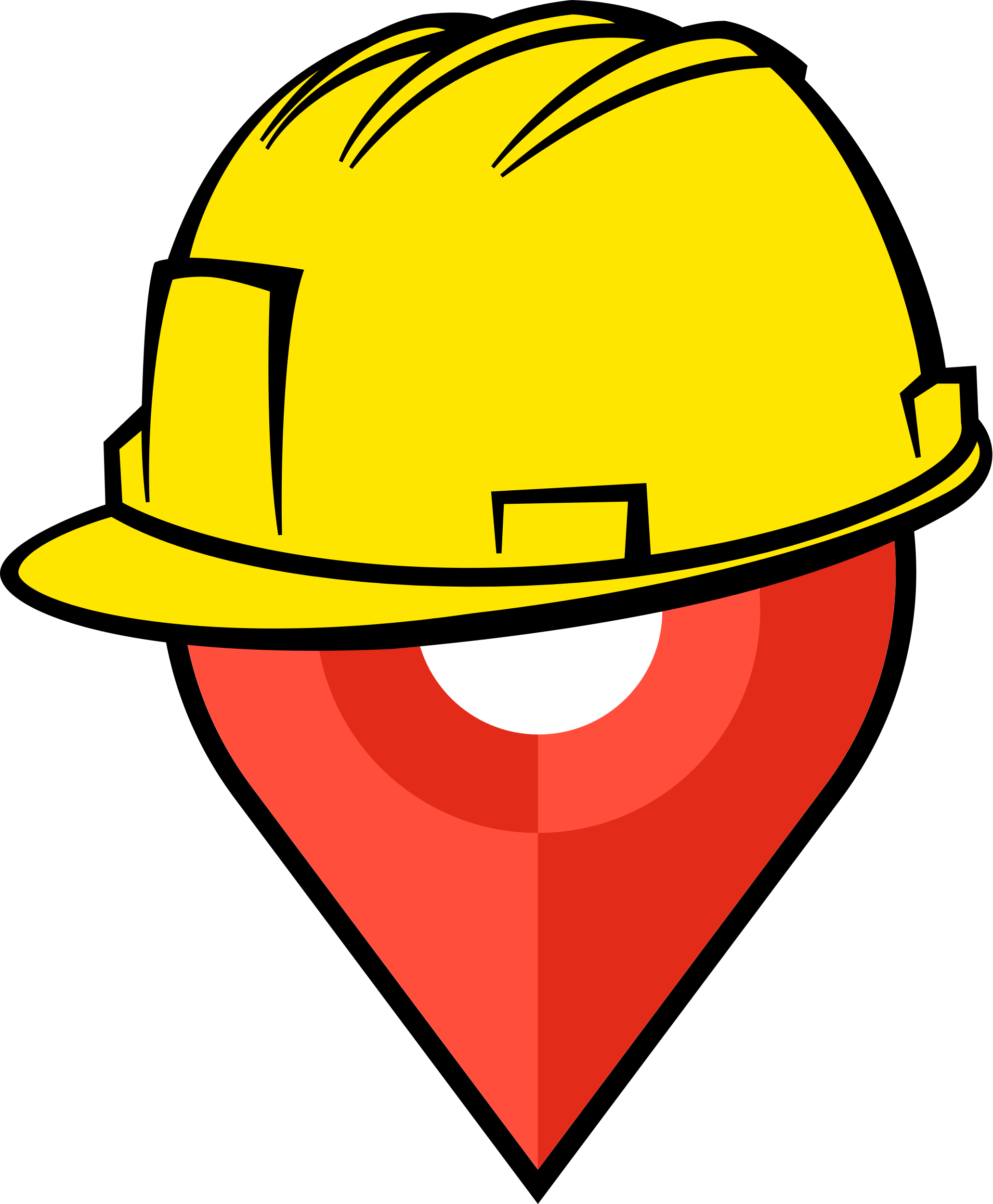 Концепция
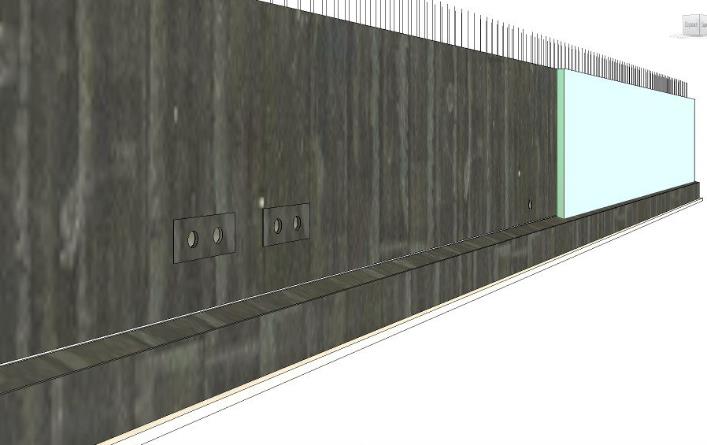 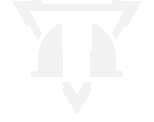 Исполненный объем
Цифровая модель
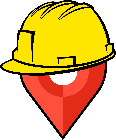 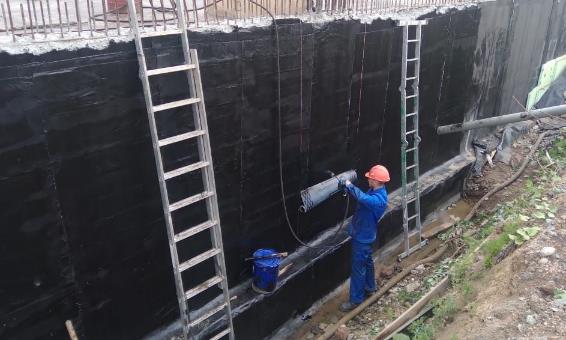 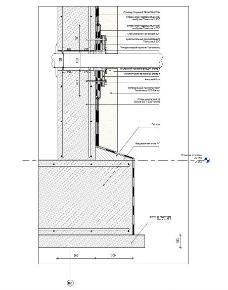 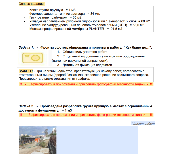 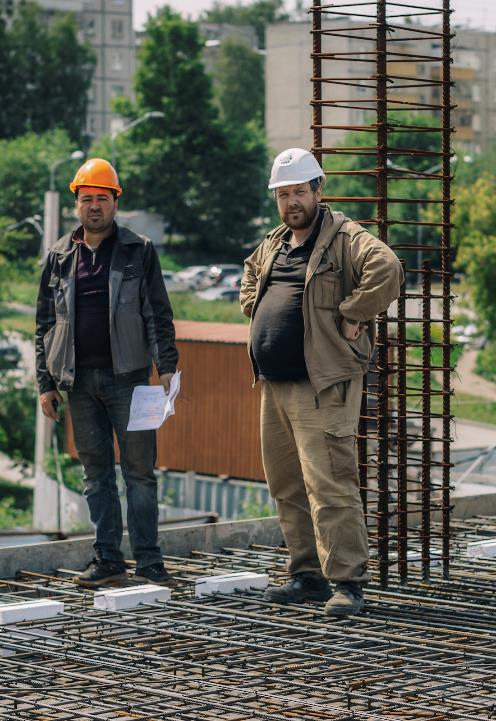 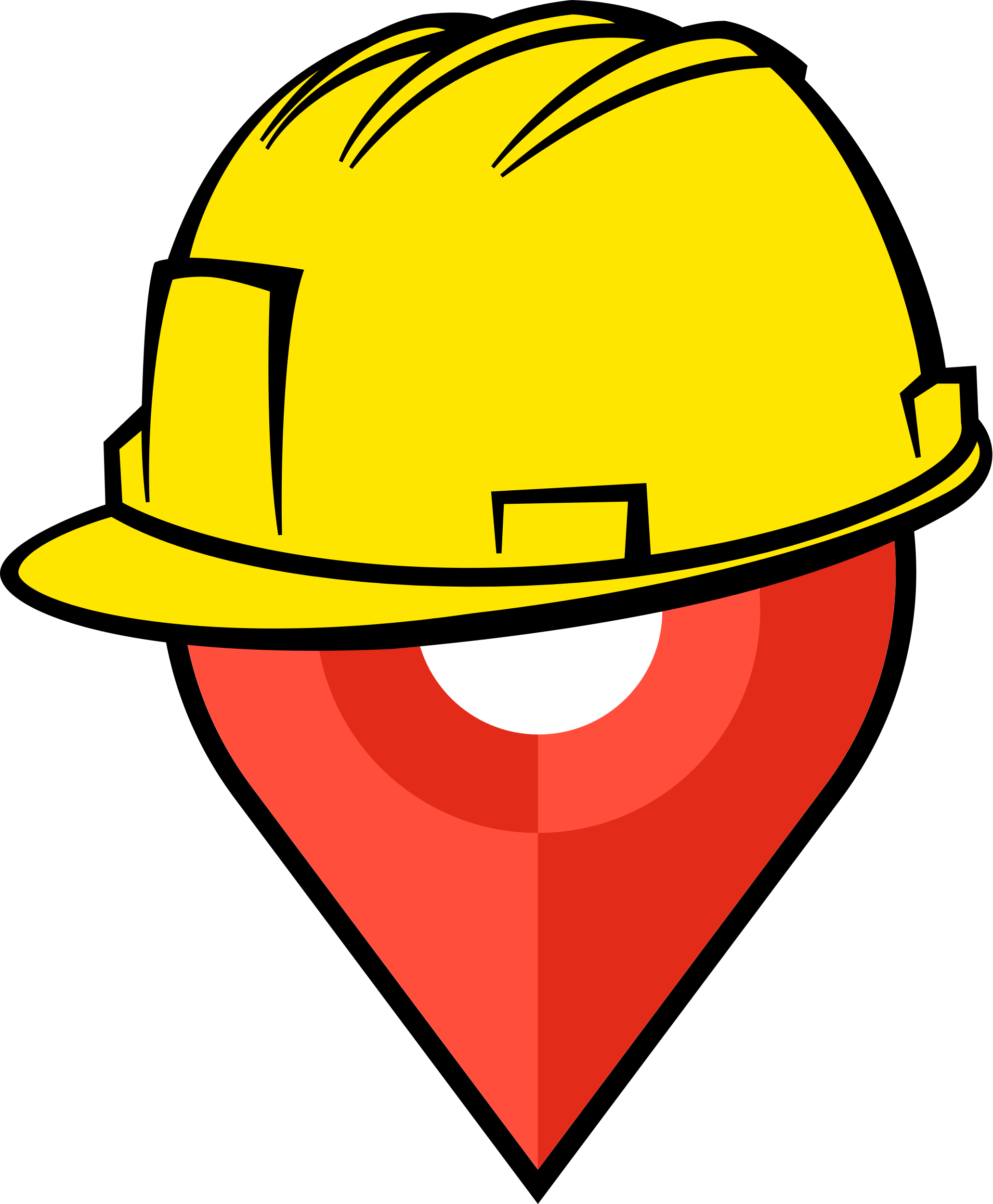 Строительные рабочие и бригадиры подрядчиков
ИТР подрядчиков и генподрядчика
Руководство подрядчиков 
Команда управления проектом (генподрядчик, заказчик)
Новый продукт
Приложение для автоматизации строительной площадки
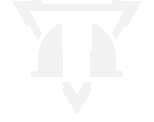 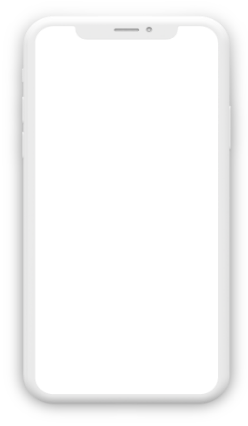 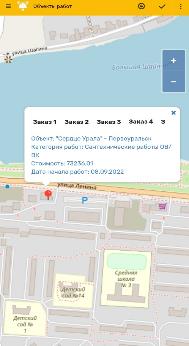 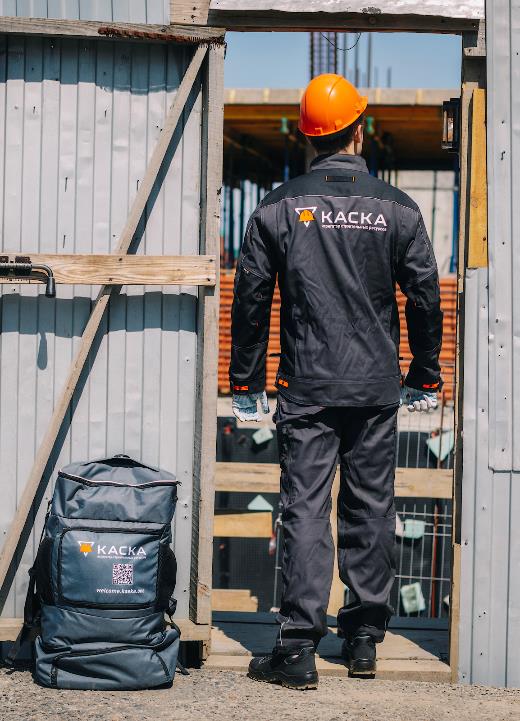 Бесшовная работа процессов
Оплата только за выполненные объемы
Быстрое усиление 
Проверенная квалификация
Профессиональное оснащение и спецодежда
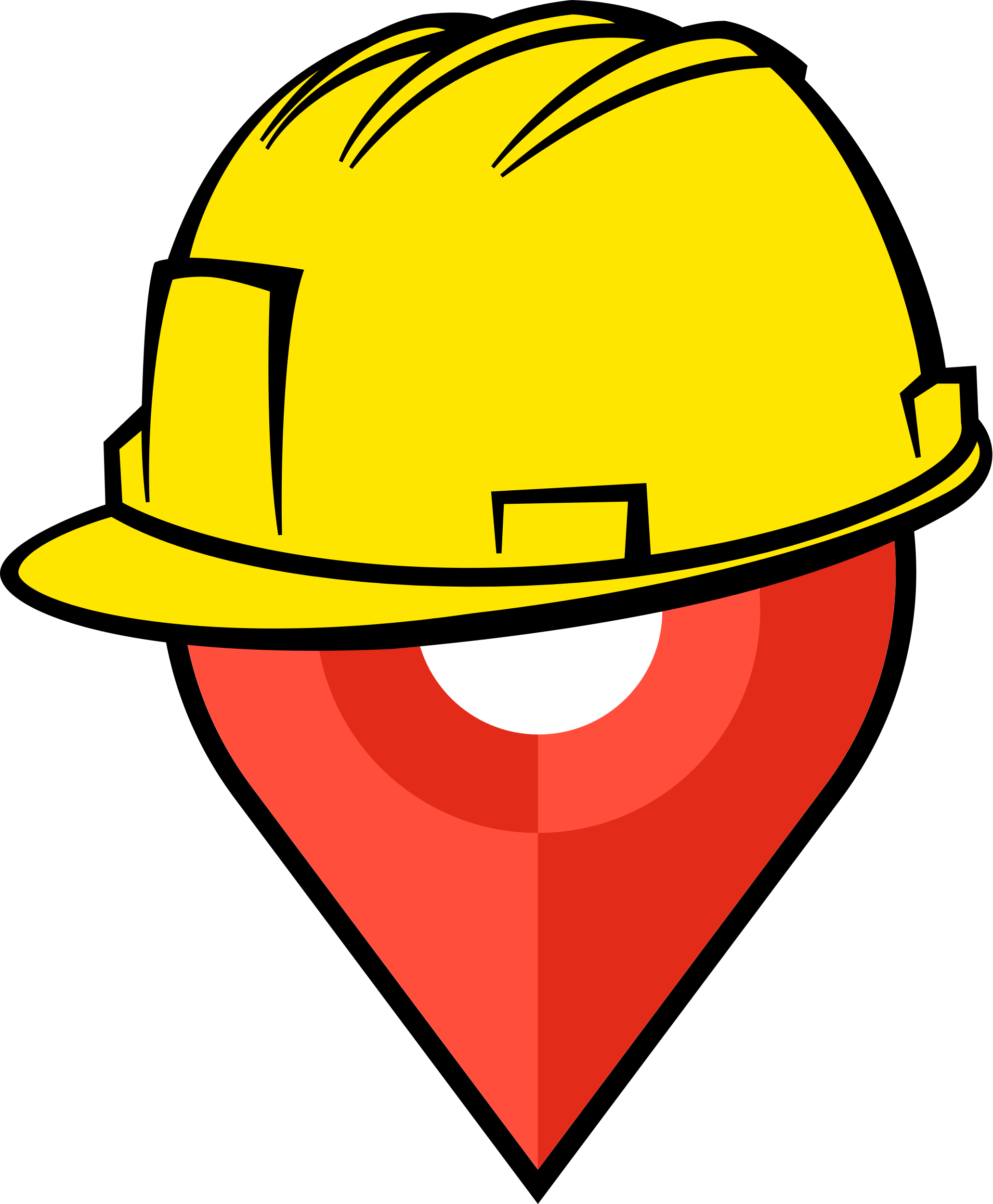 Дополнительно
Привлечение рабочих
из агрегатора
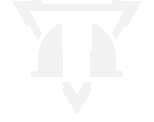 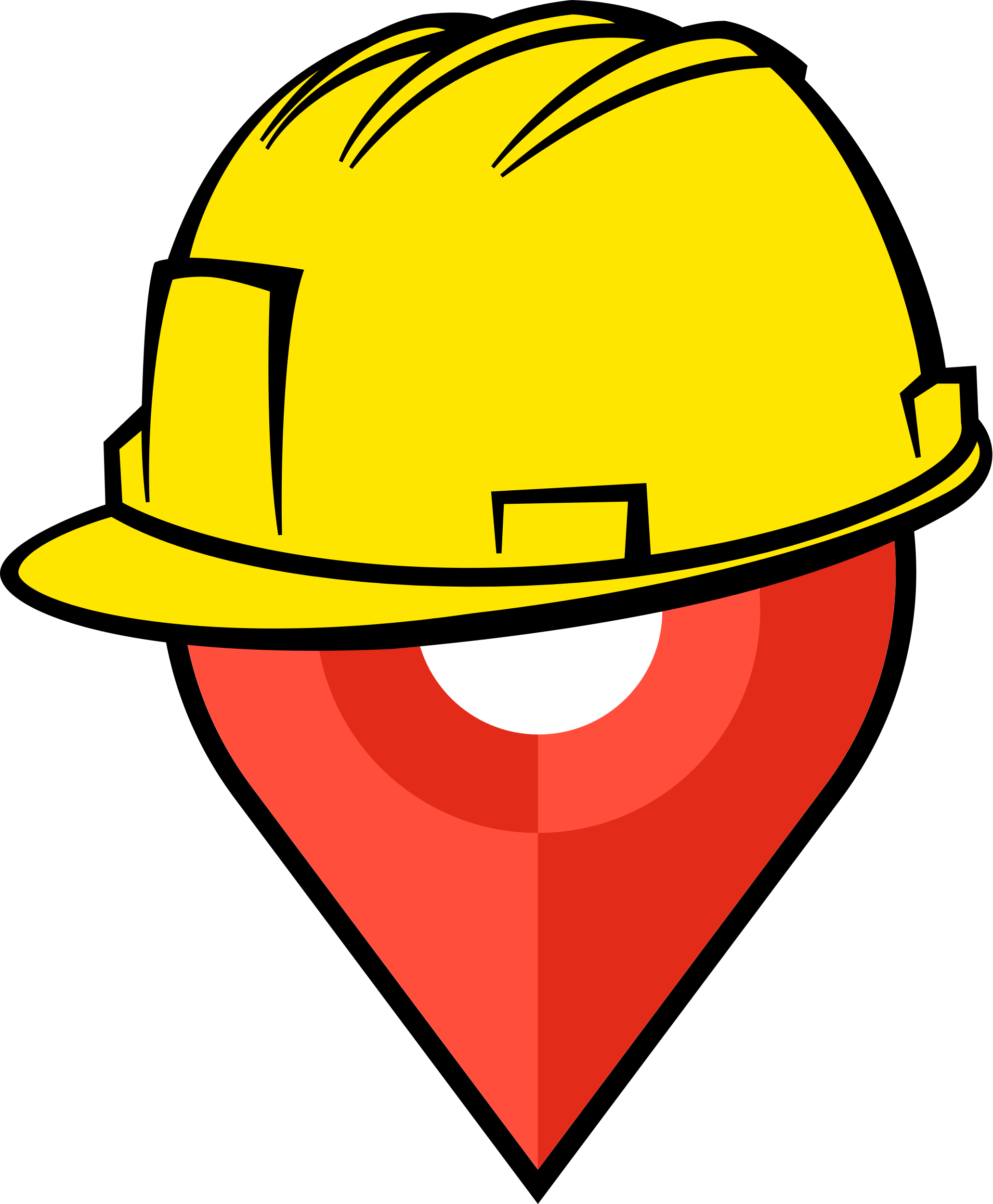 ВИДЫ РАБОТ
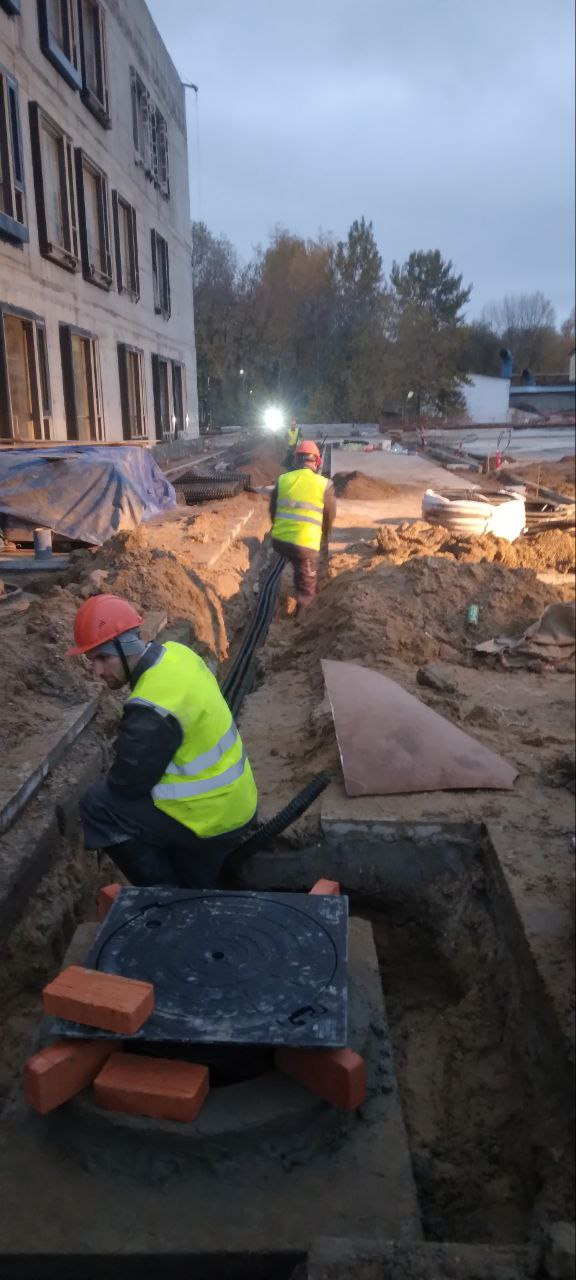 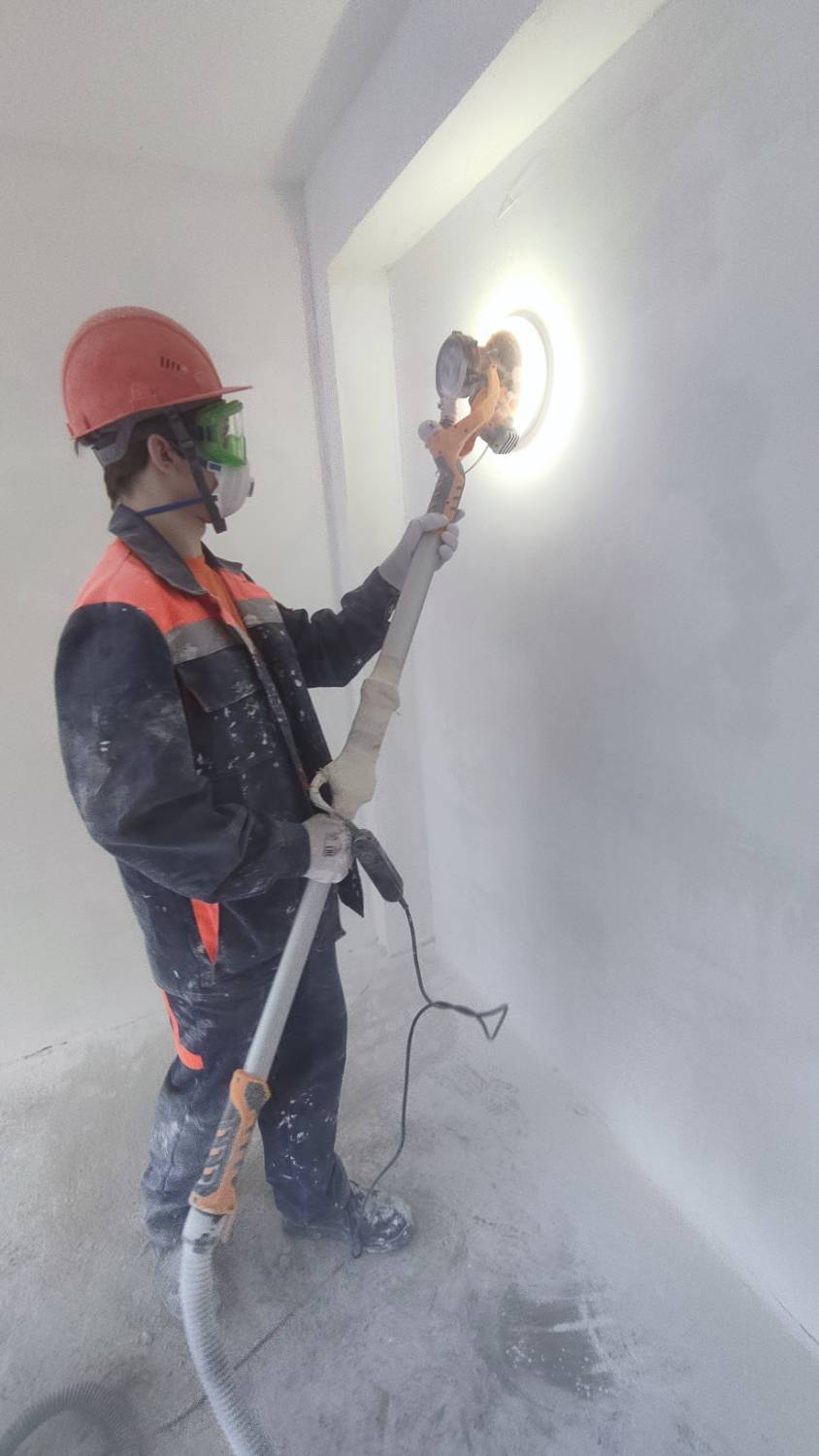 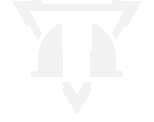 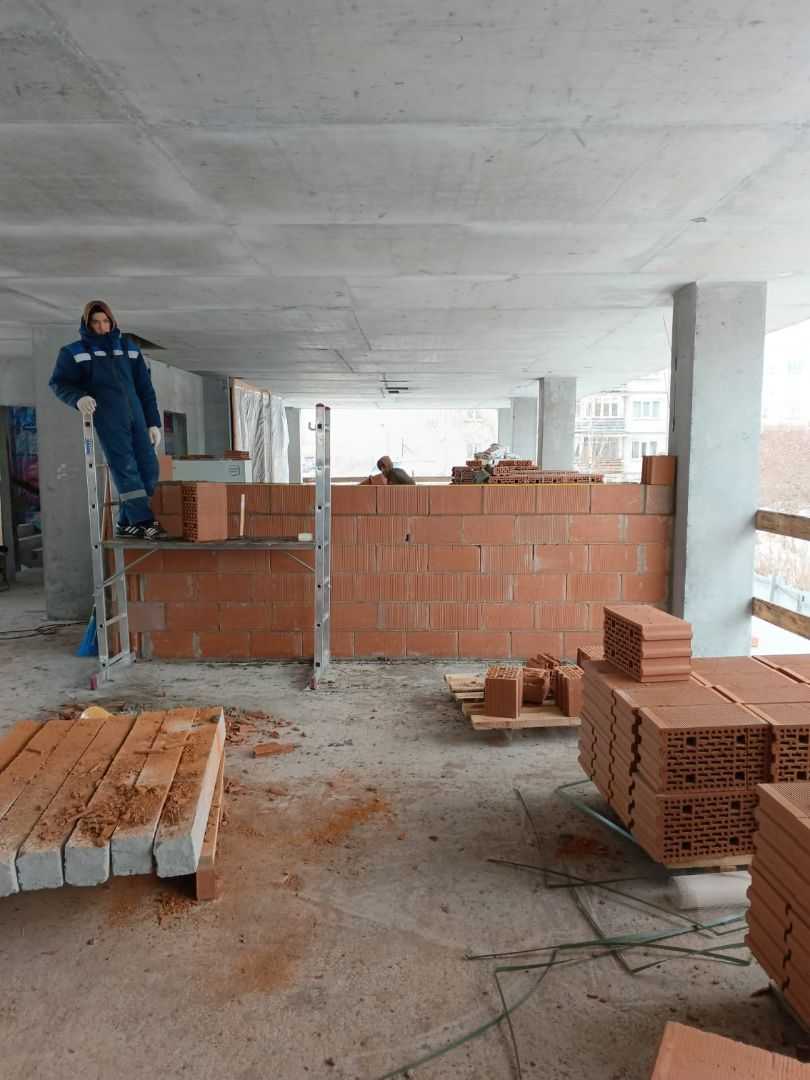 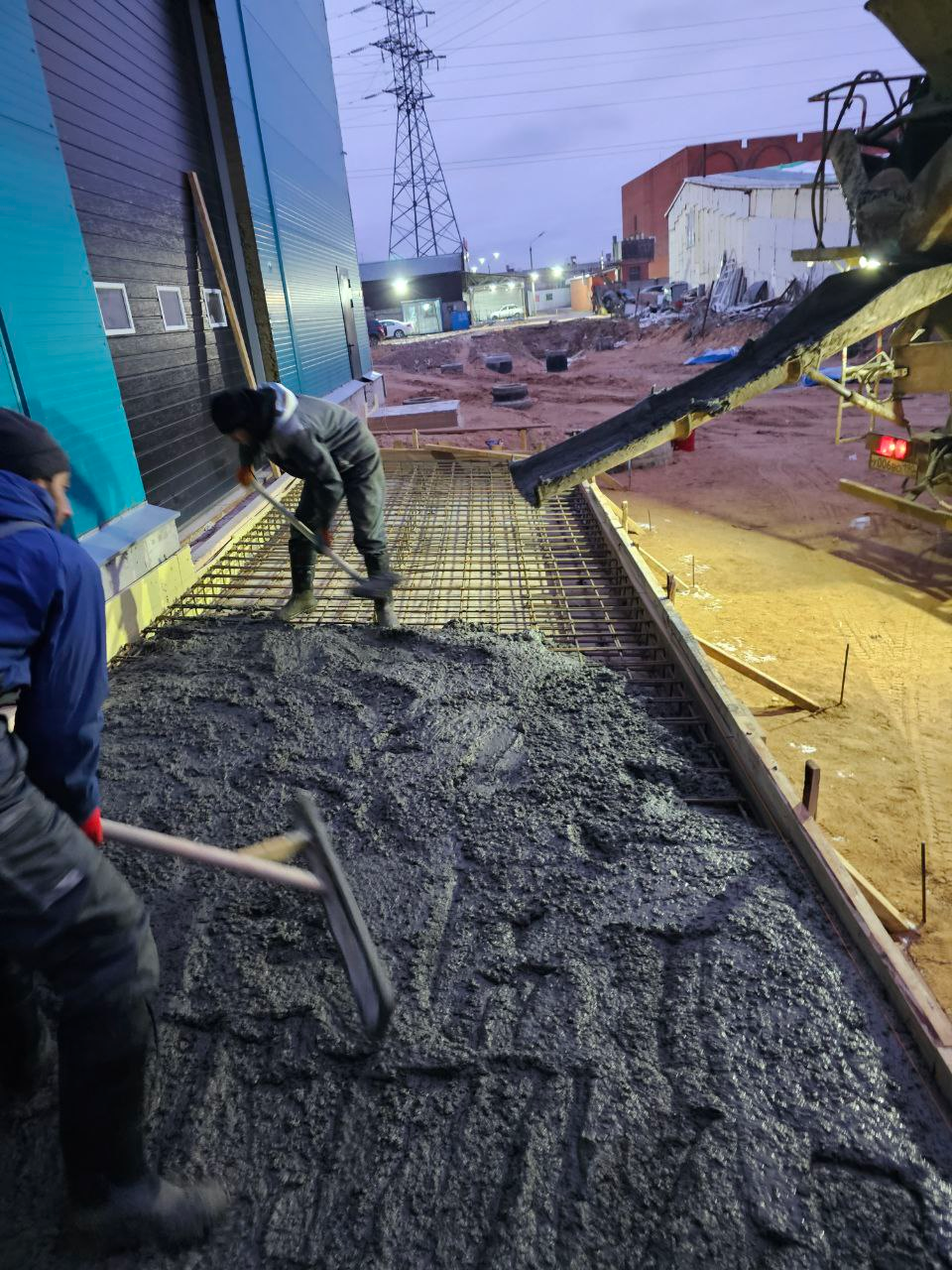 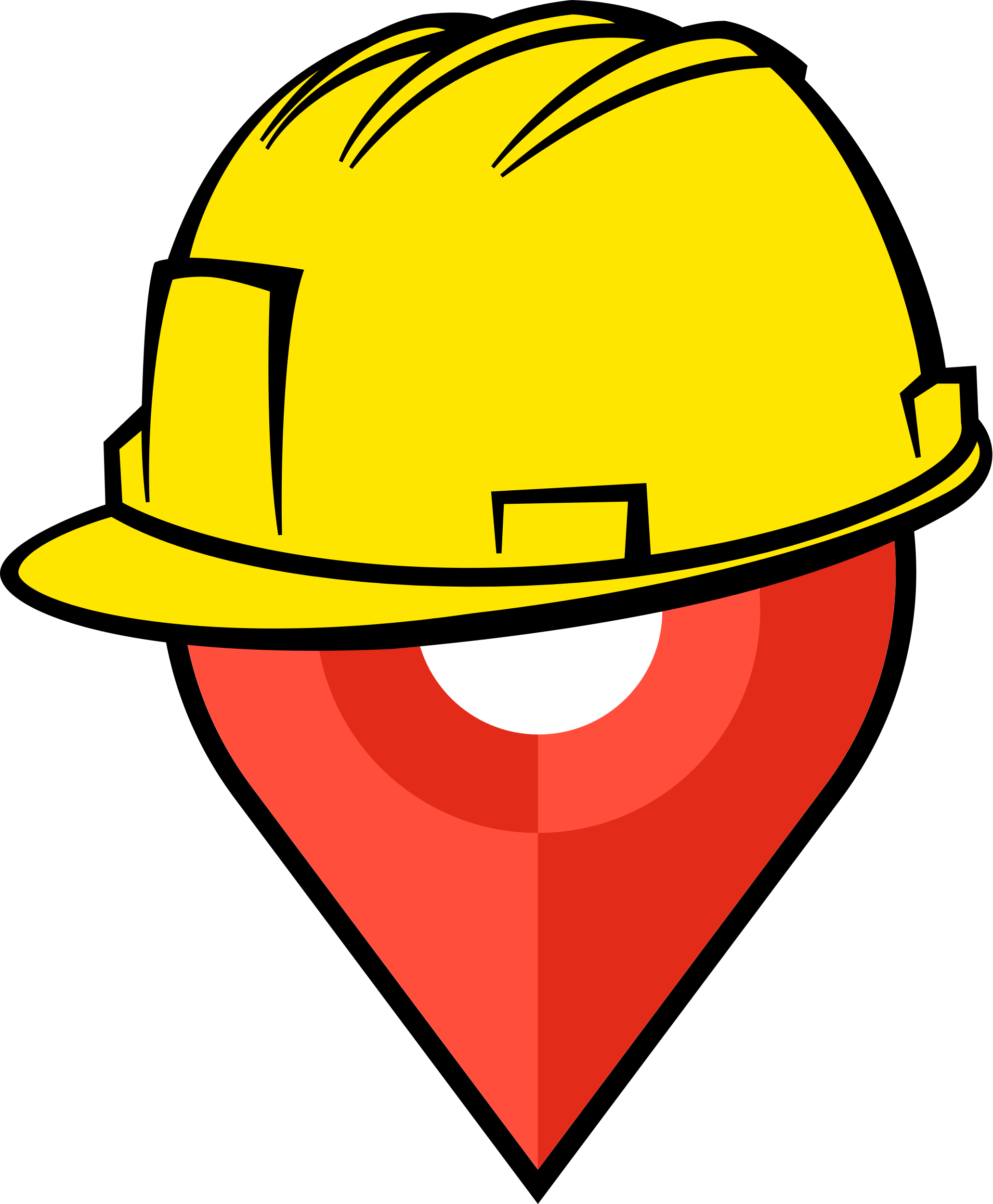 КЕЙС
Внедрение в профессию 
Учащихся колледжа
На ремонте общежитий МГУ
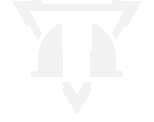 Учащиеся выпускных курсов (практика),
Широкий спектр выполняемых работ,
Высокая мотивация и управляемость.
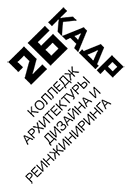 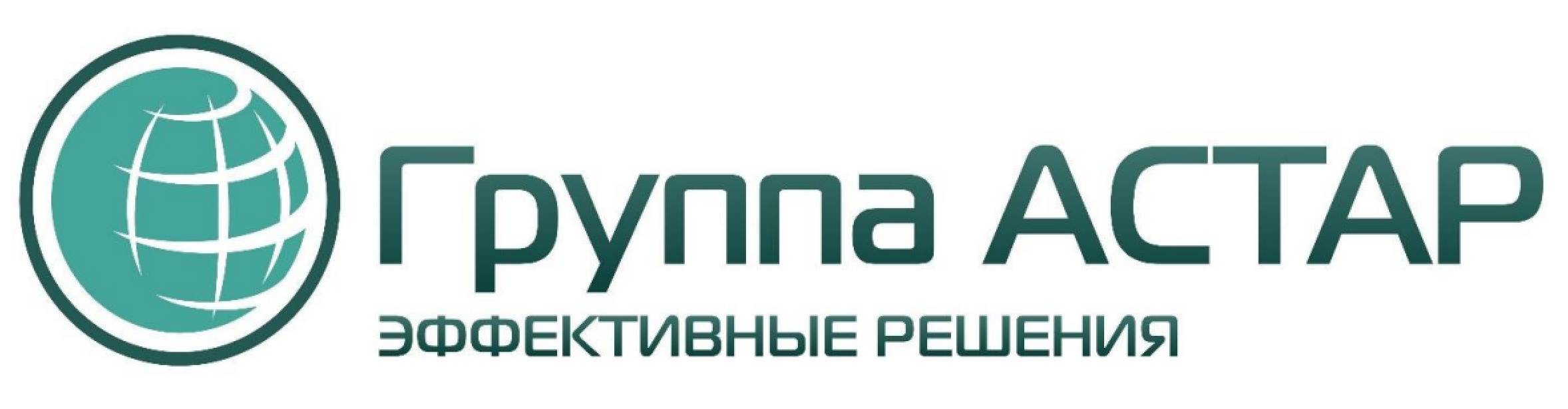 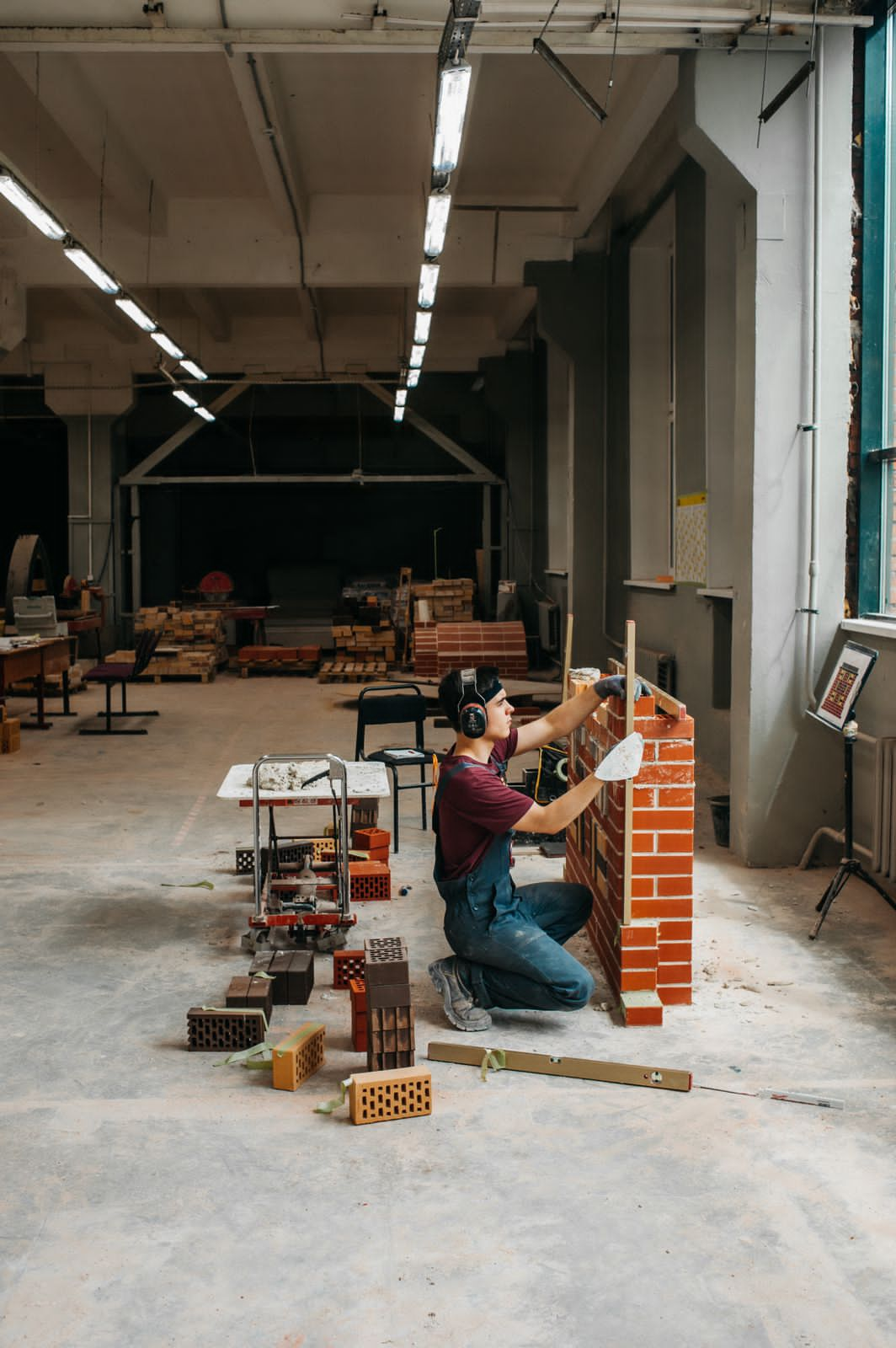 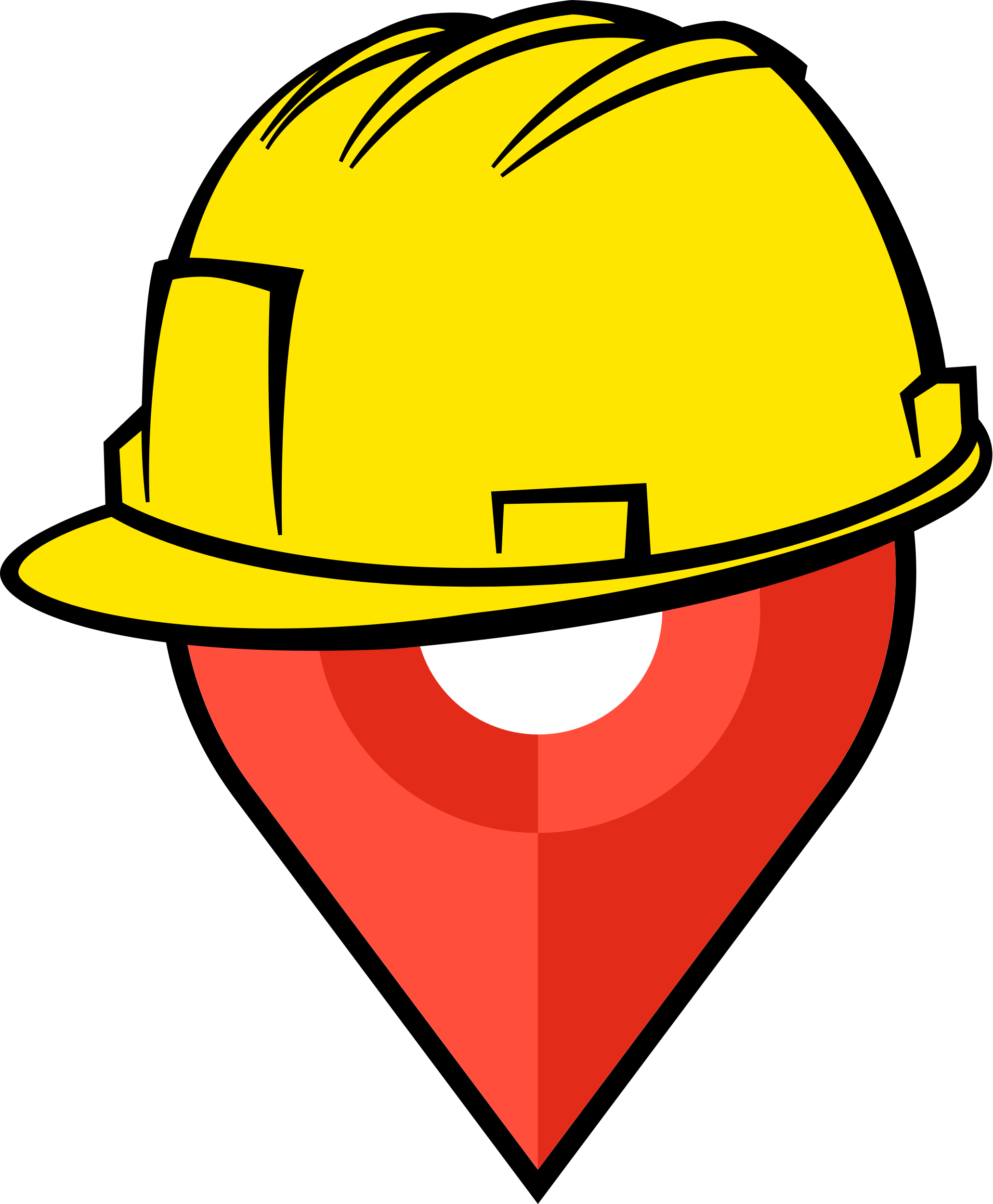 ПРЕДЛОЖЕНИЕ
Строительные рабочие
Для ваших подрядчиков и генподрядчика
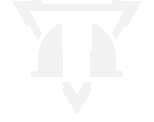 Каменщики
Штукатуры
Маляры 
Электрики
Сантехники
Монтажники
Арматурщики и бетонщики
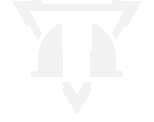 КОНТАКТЫ
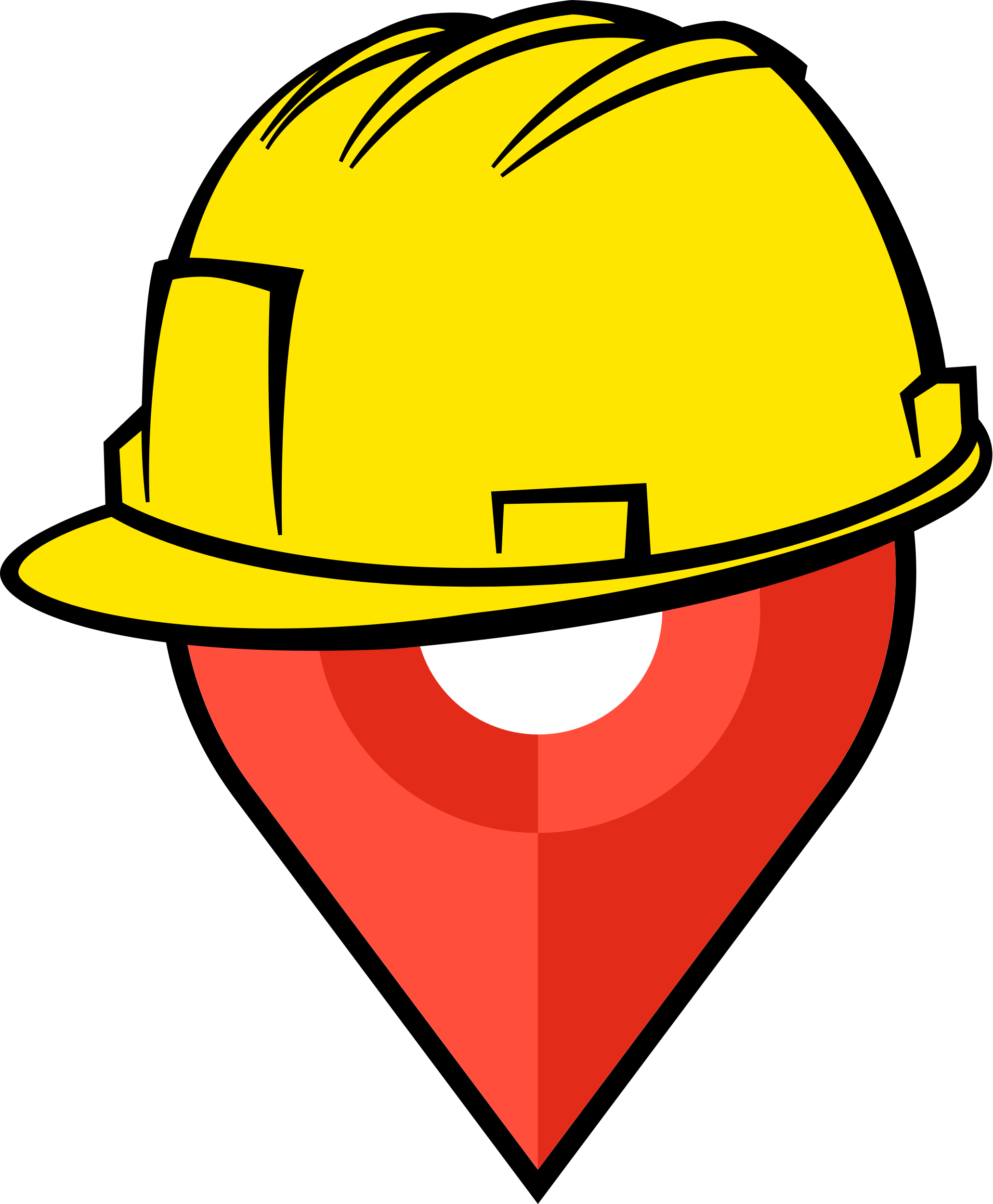 Контакты
в QR-code
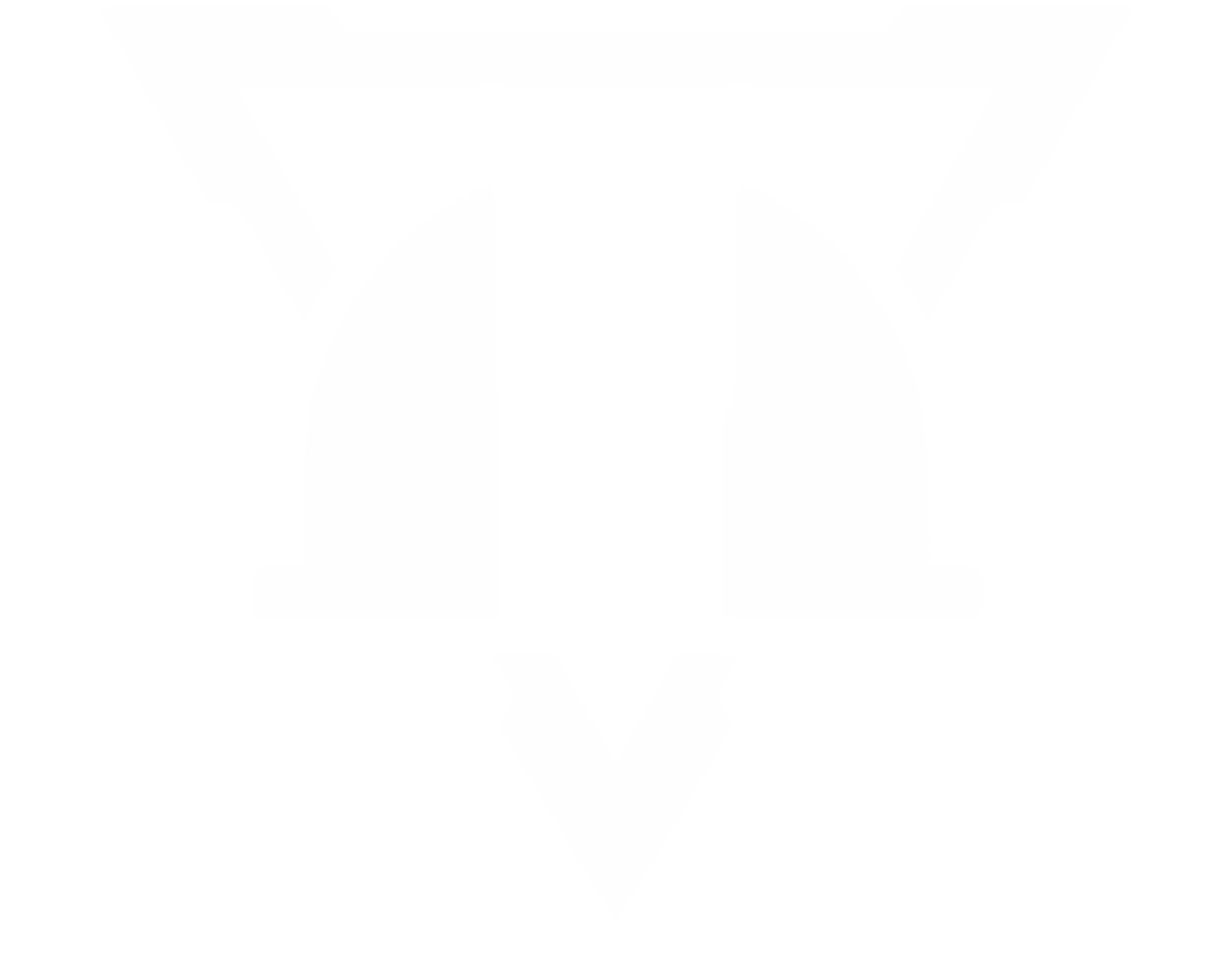 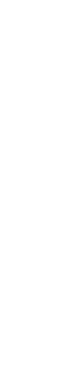 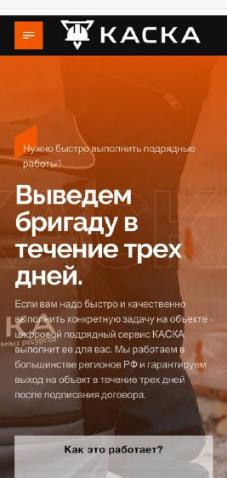 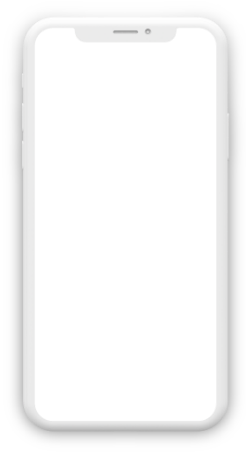 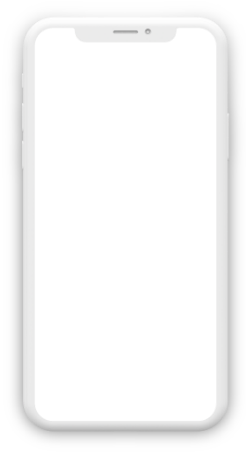 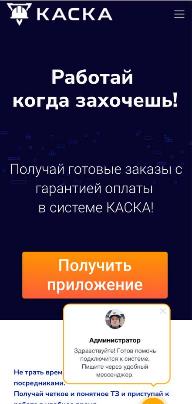 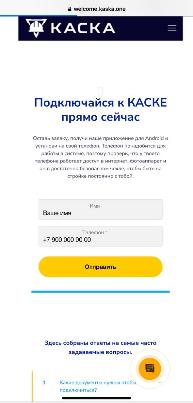 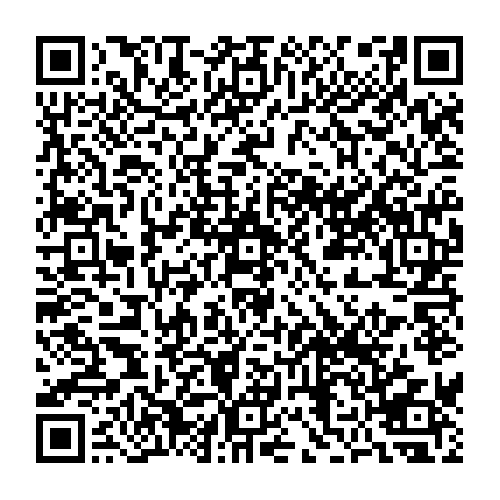